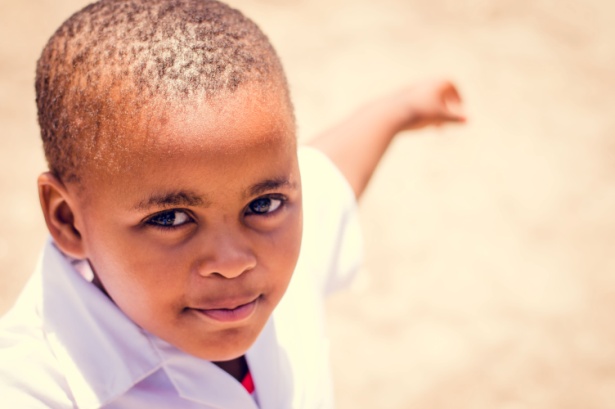 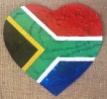 South Africa Schools Fund
Making a difference
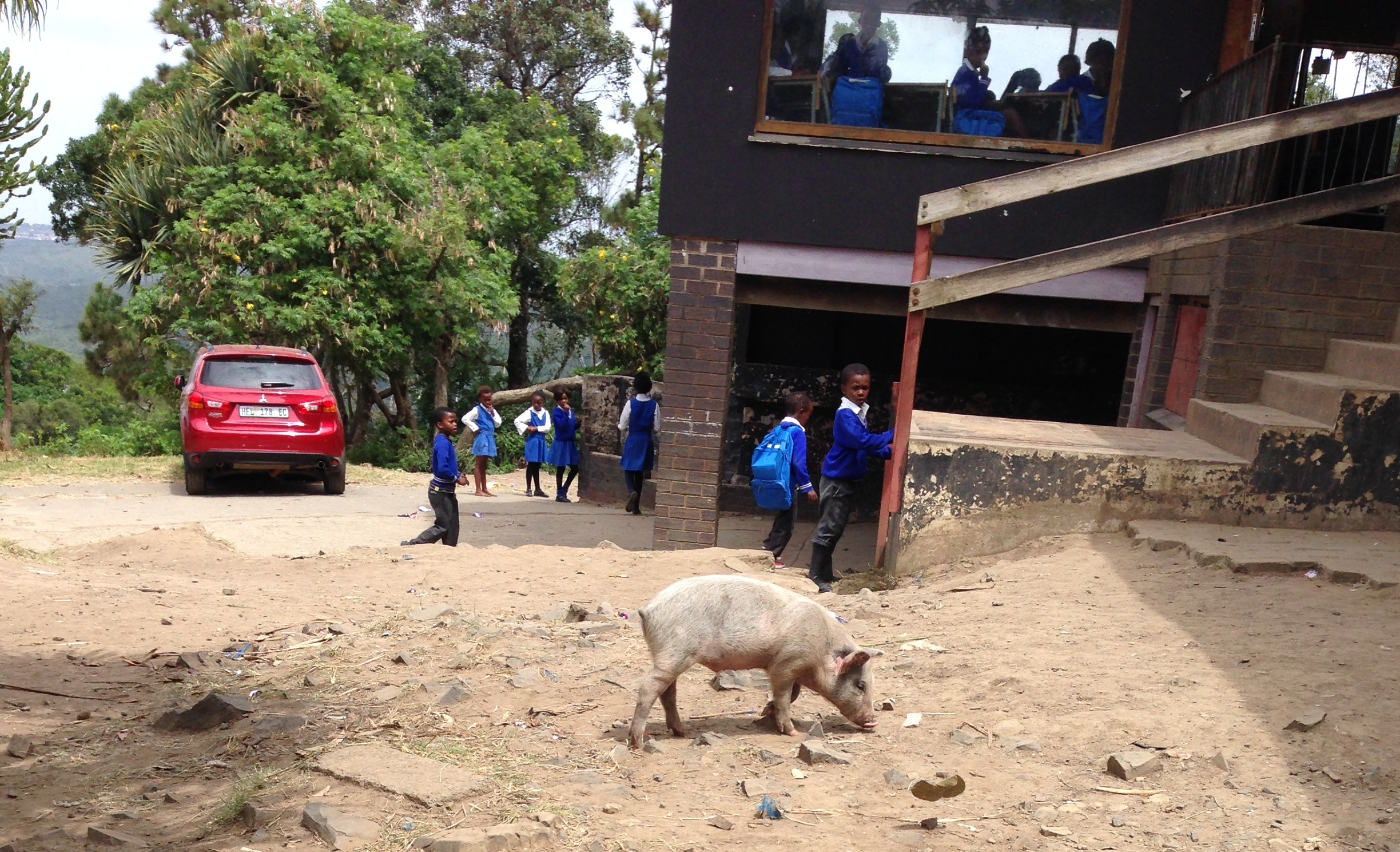 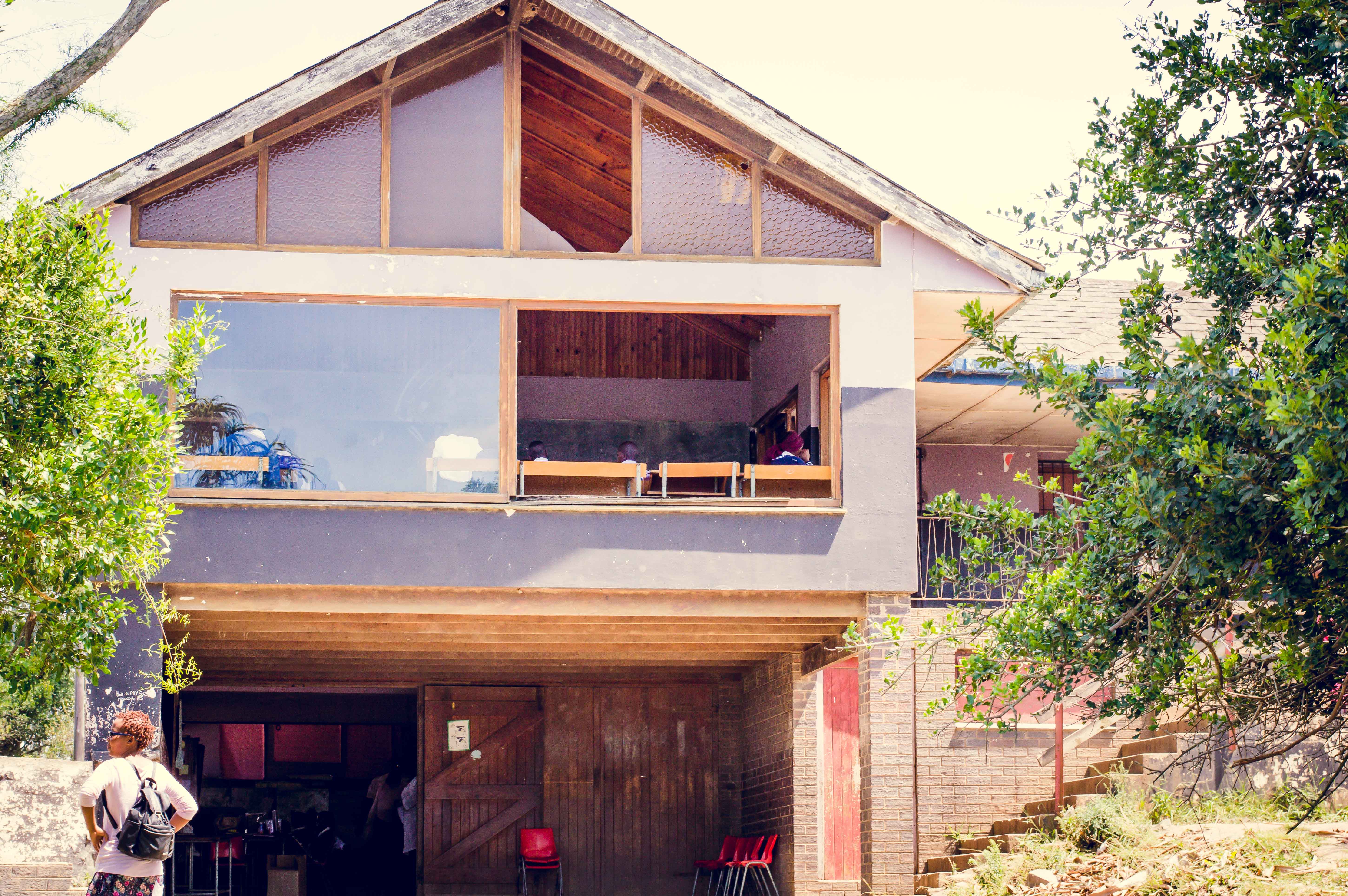 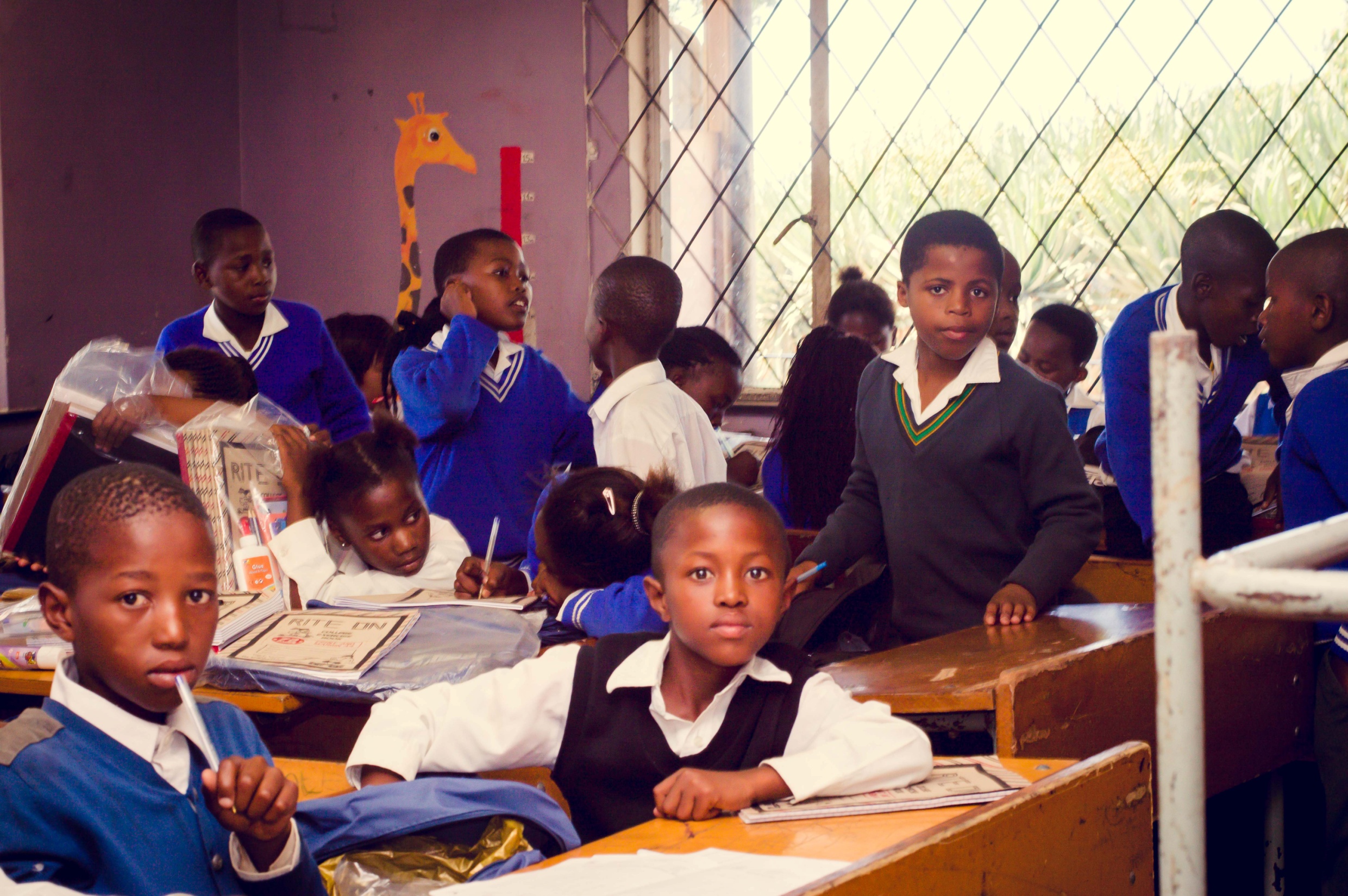 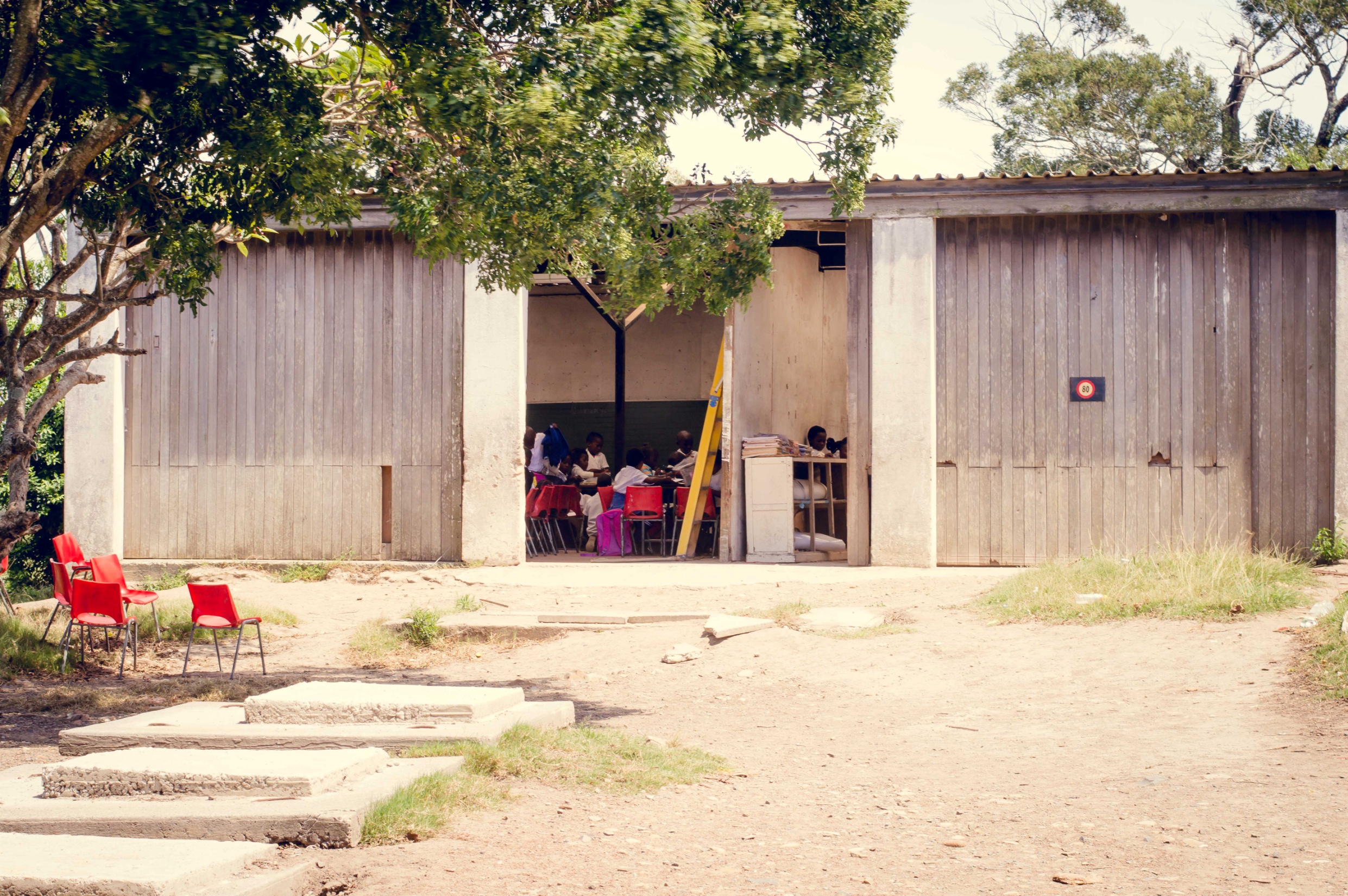 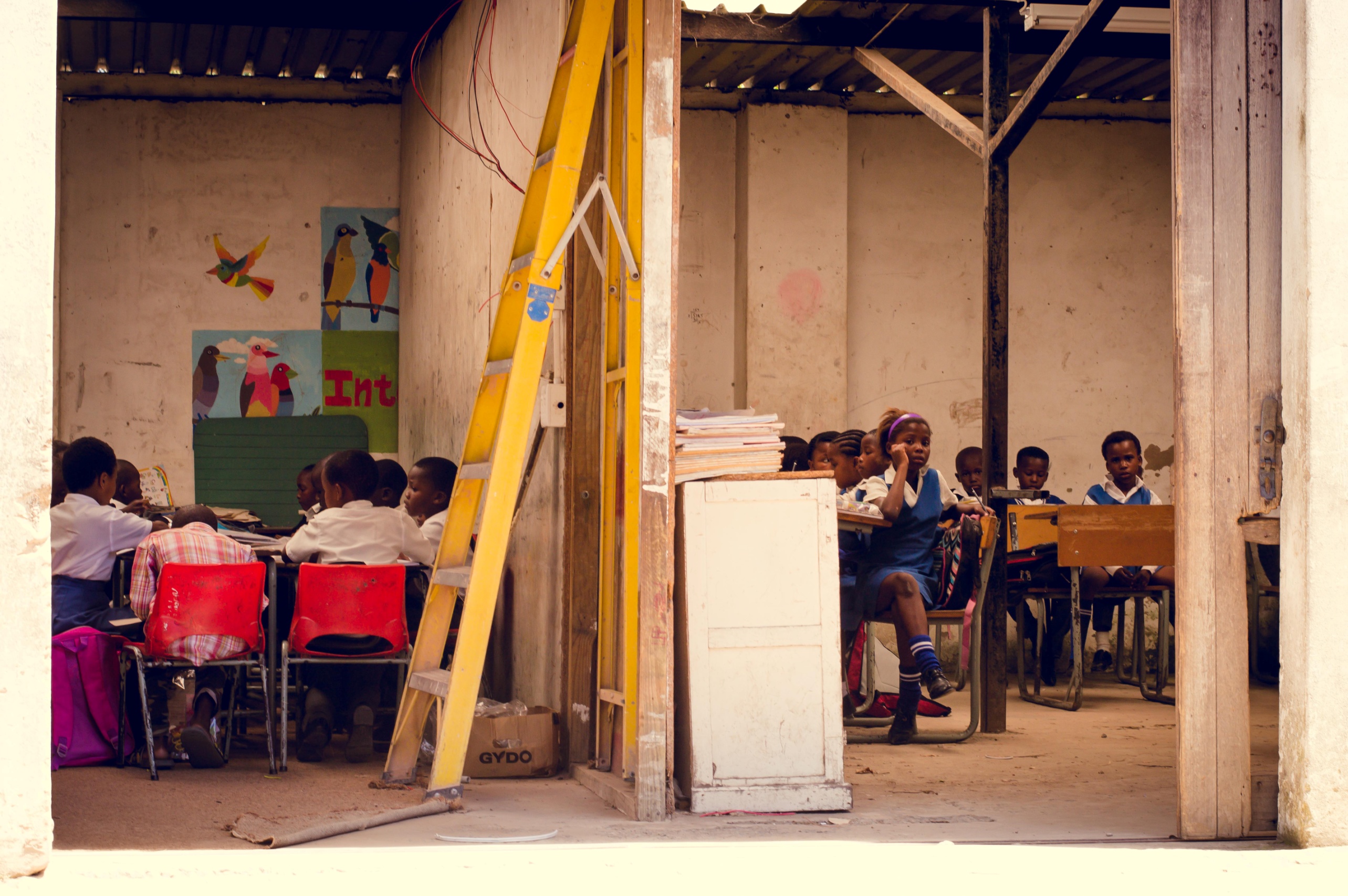 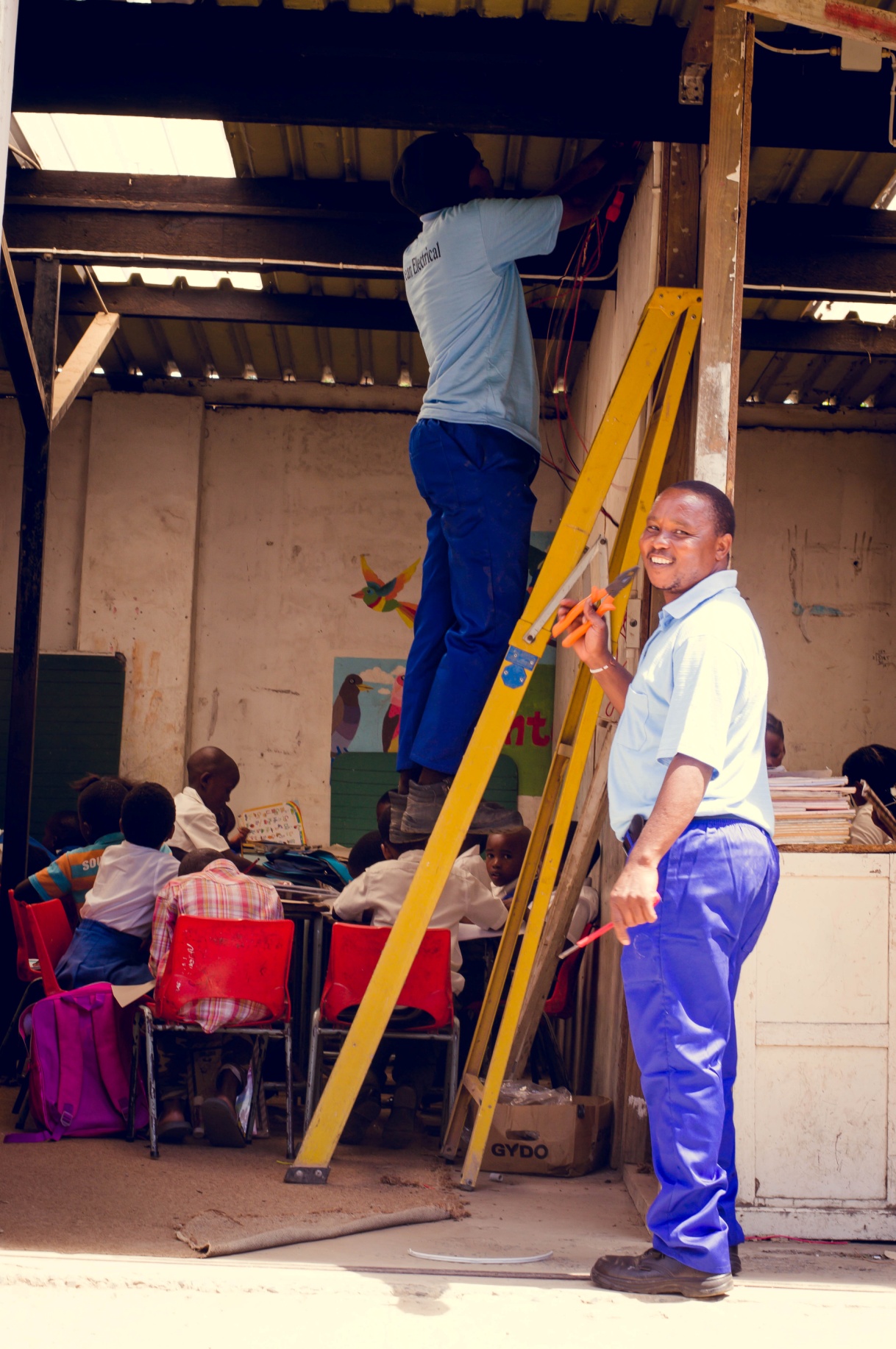 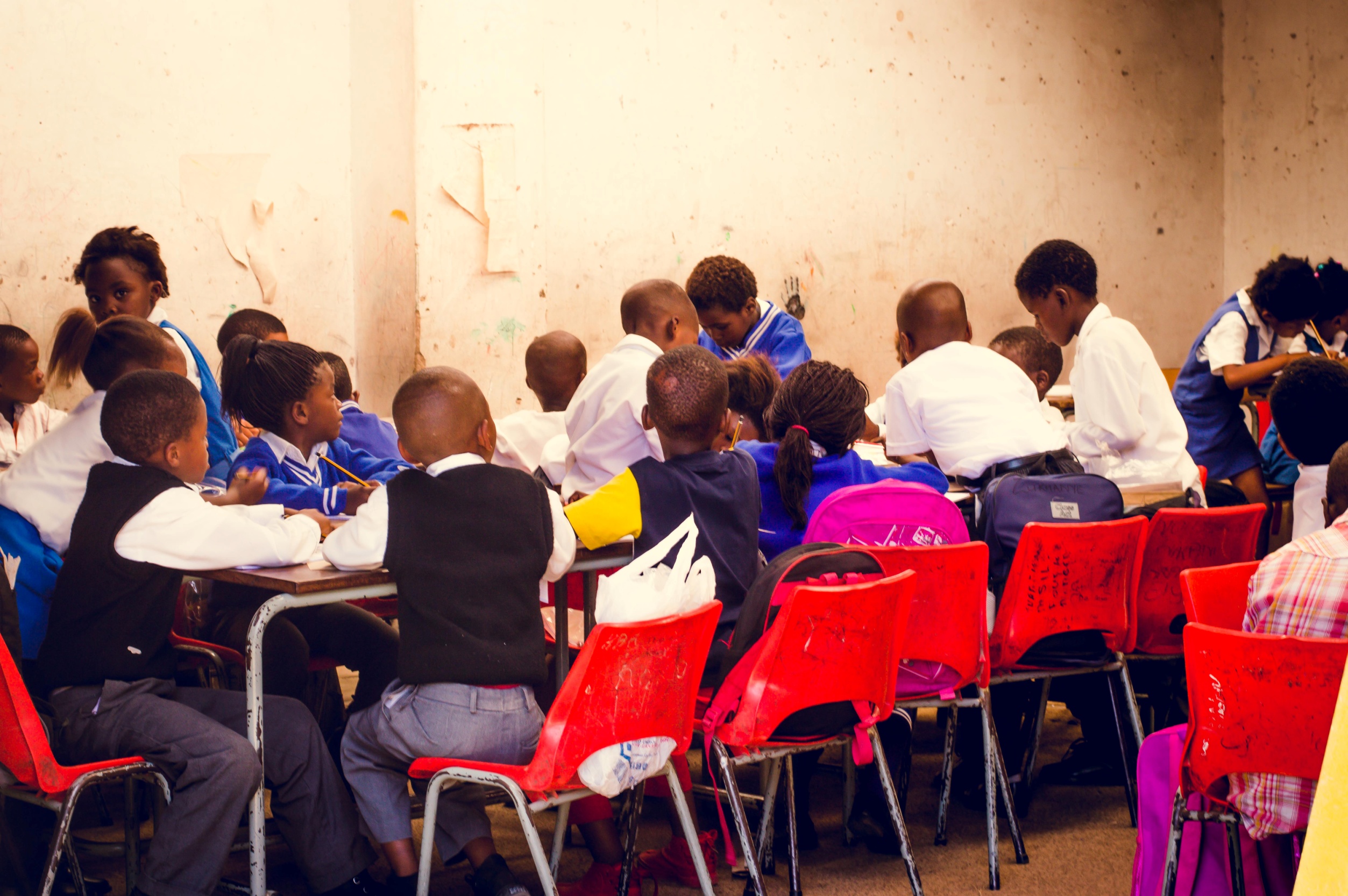 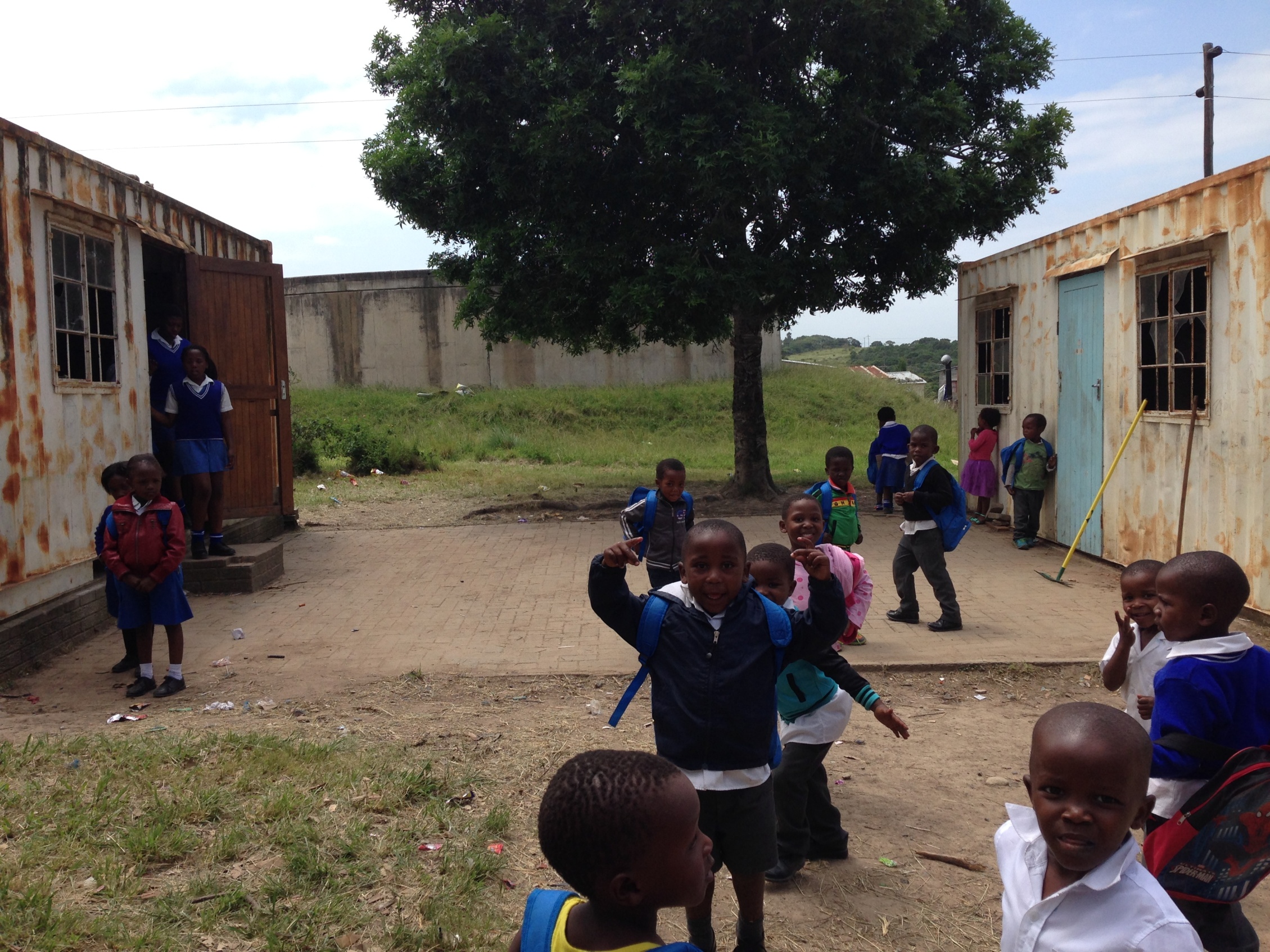 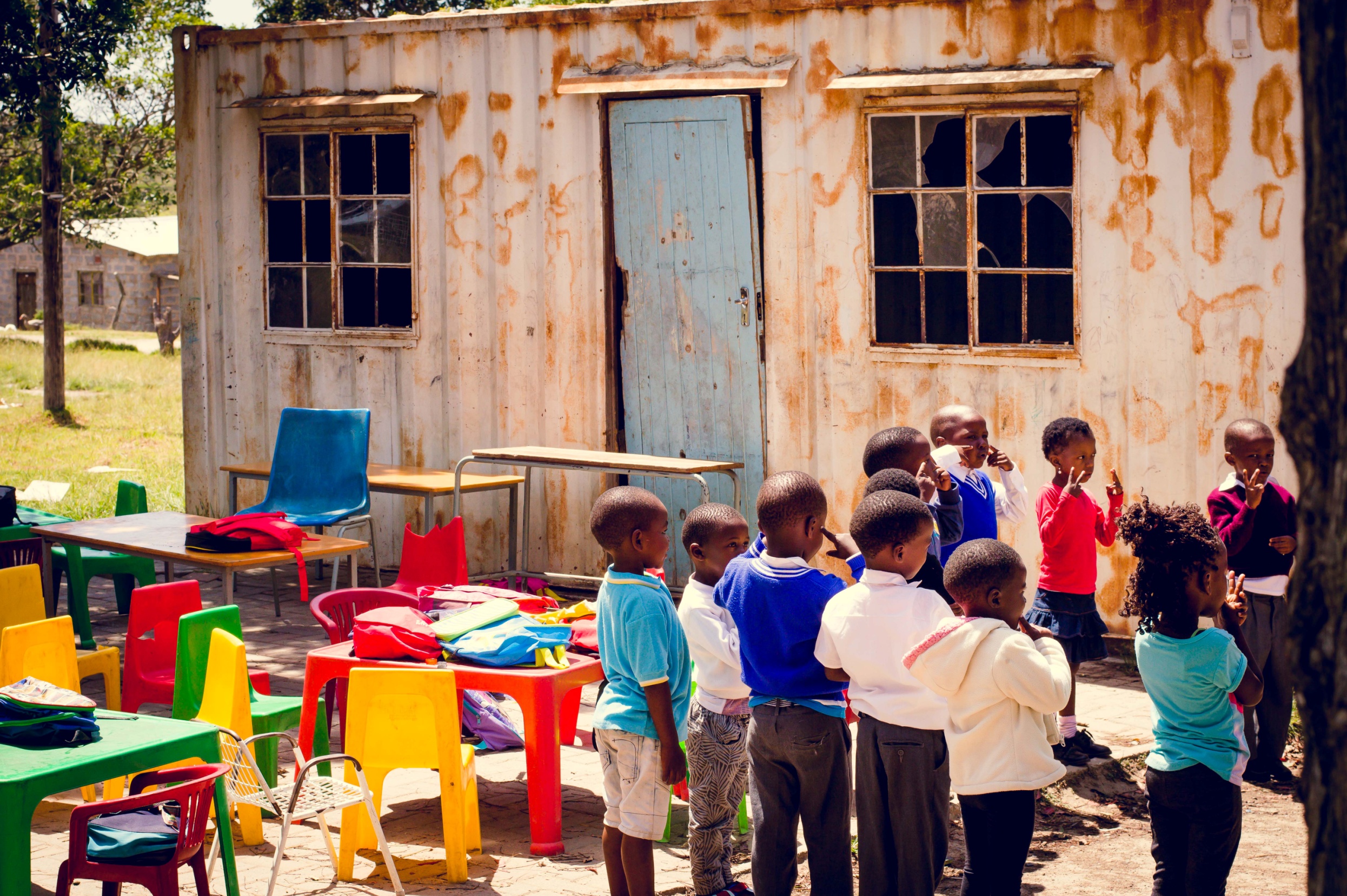 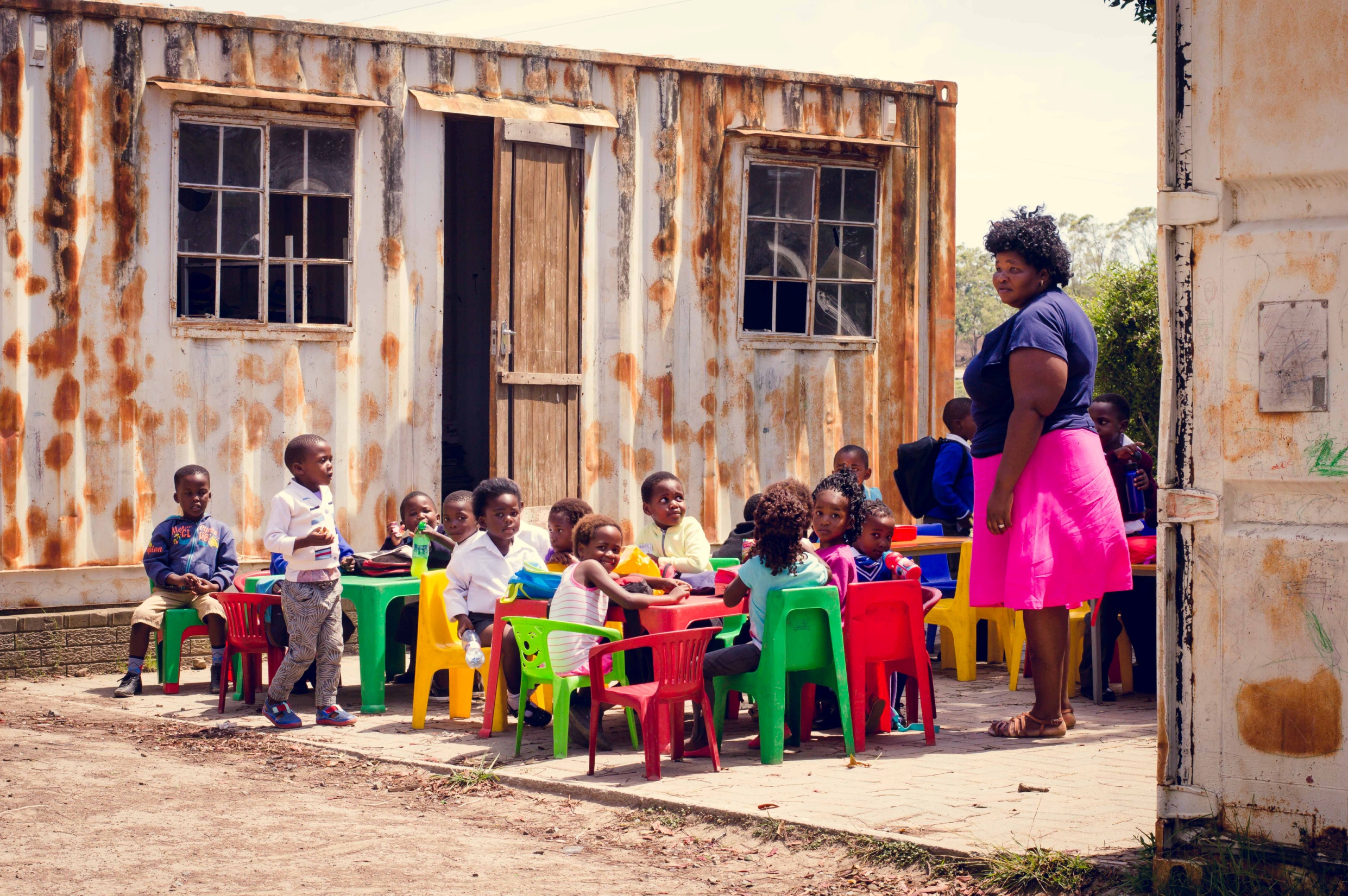 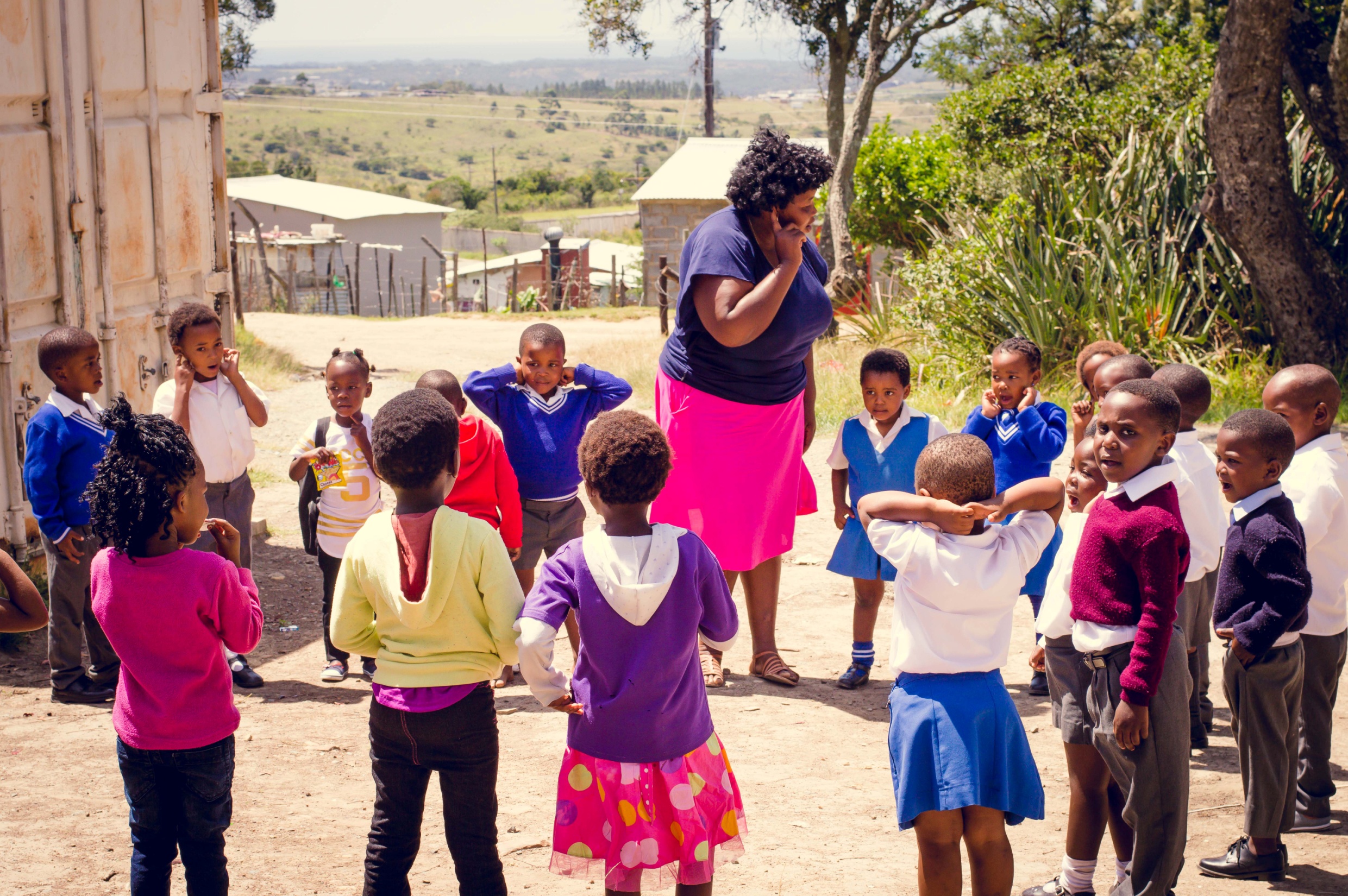 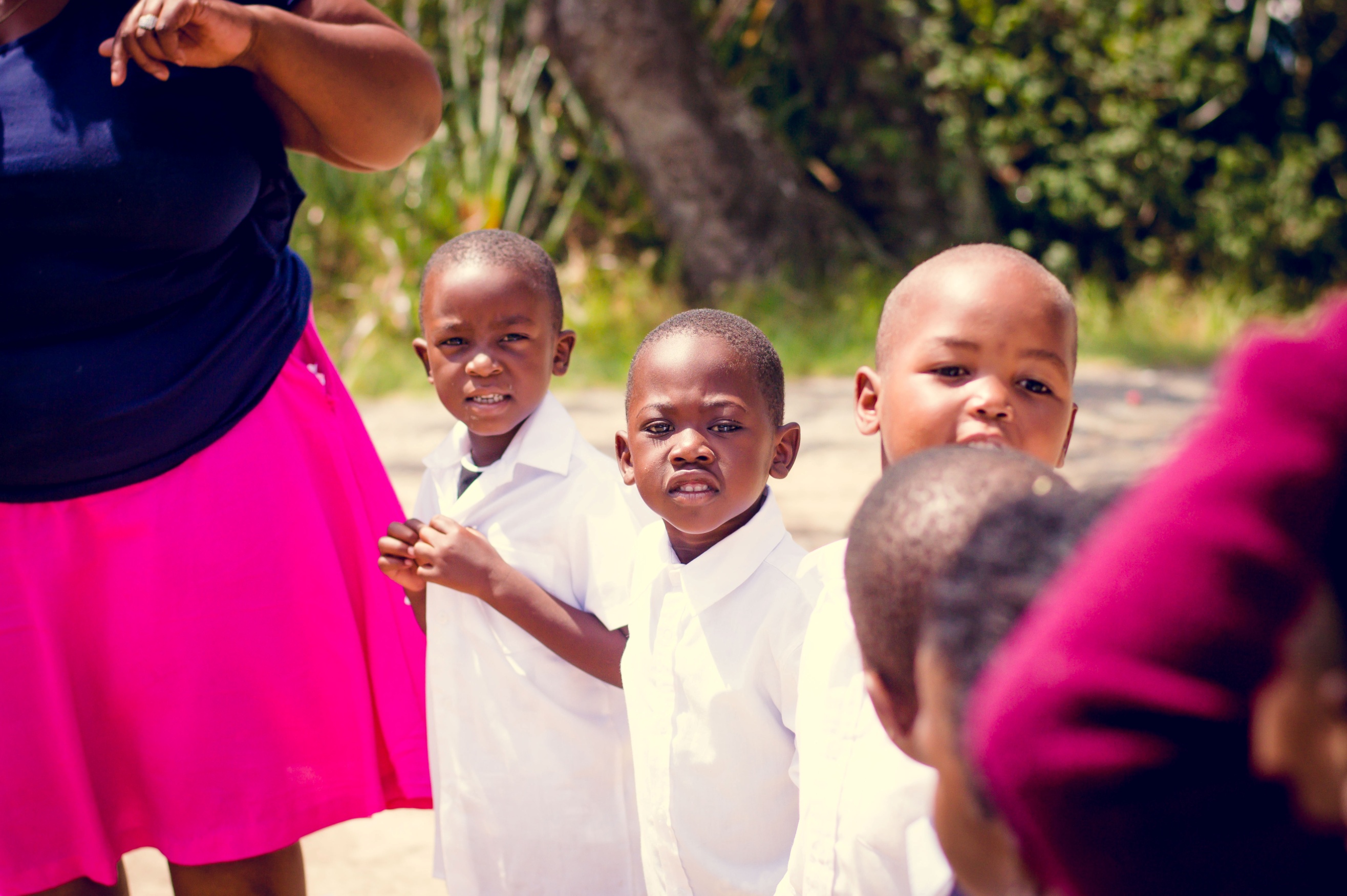 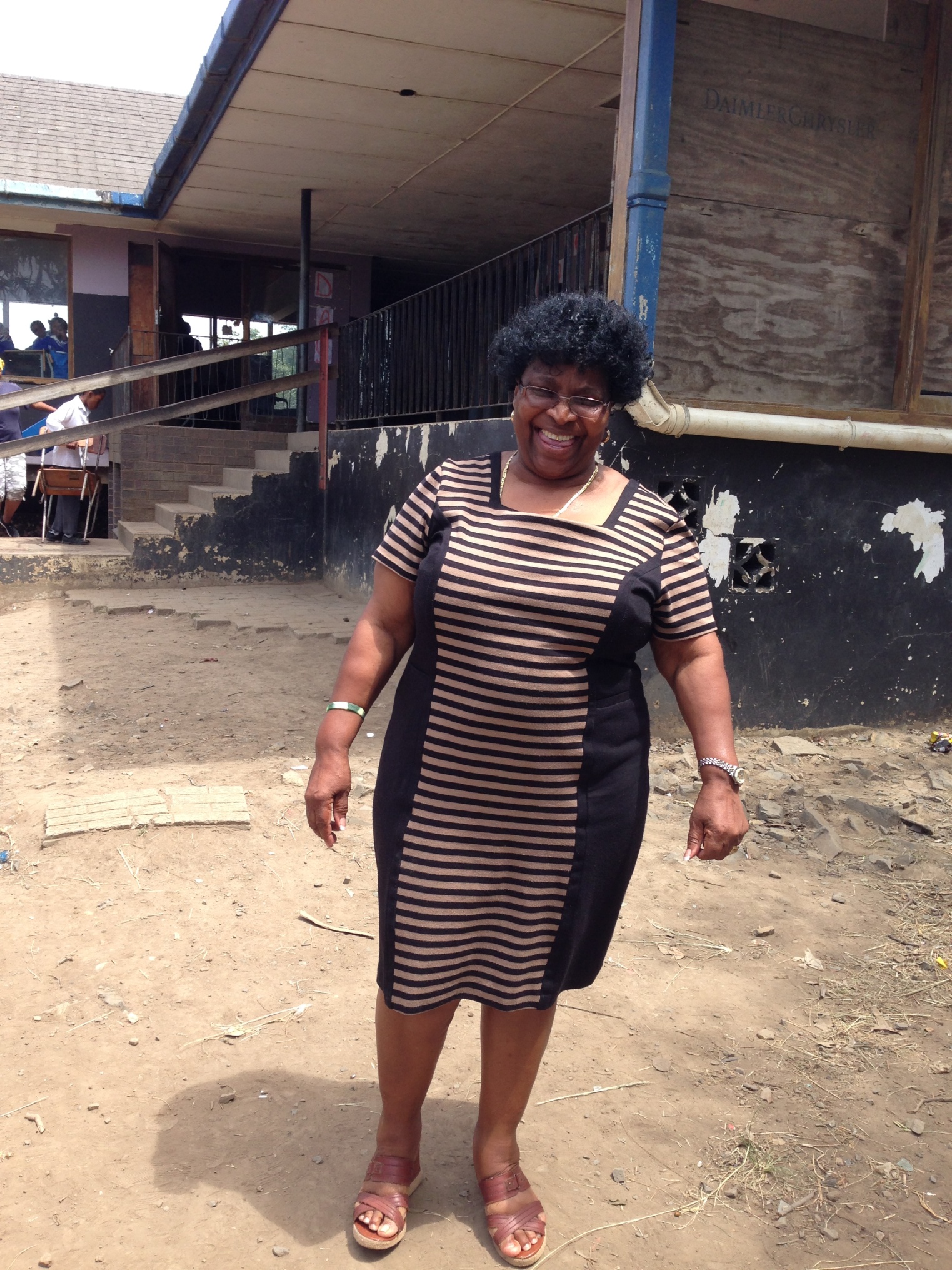 OH GOD IS GREAT, OUR CLASSES ARE BRIGHT, THE LIGHTS ARE ON!
IT’S LIKE A DREAM TO ME, THE TEACHERS AND THE LEARNERS.
OH, I DON’T KNOW WHAT I CAN SAY BUT A BIG THANK YOU, WHAT
A WONDERFUL WORK THE CHURCH IS ALWAYS DOING FOR OUR SCHOOL.
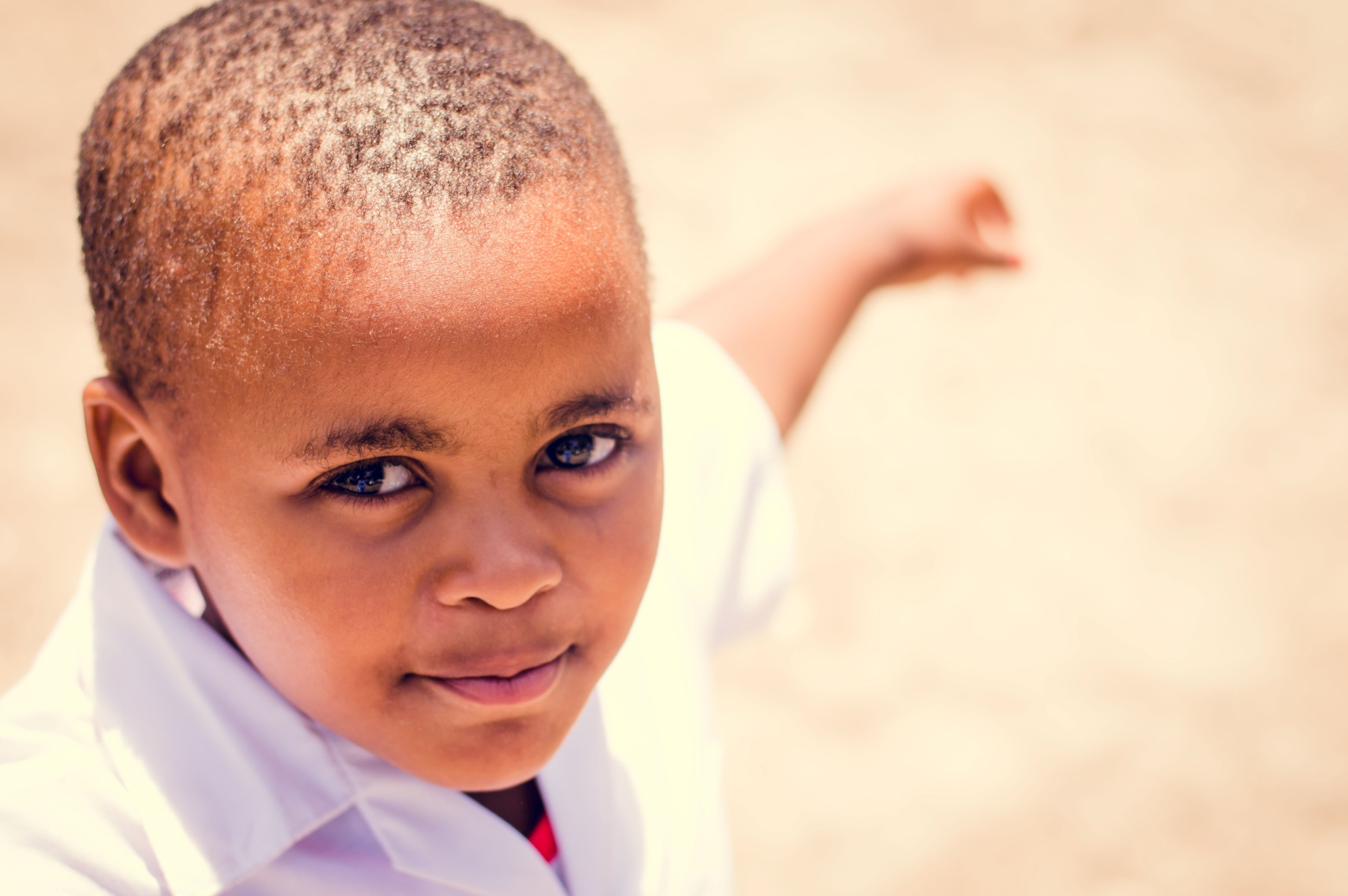 In the words of a pupil:

We as learners at Noncedo school want to thank you for all you have done for us and we really appreciate what you have done for us and it really means a lot to us. Thank you very much. May God bless you. 

From all of us
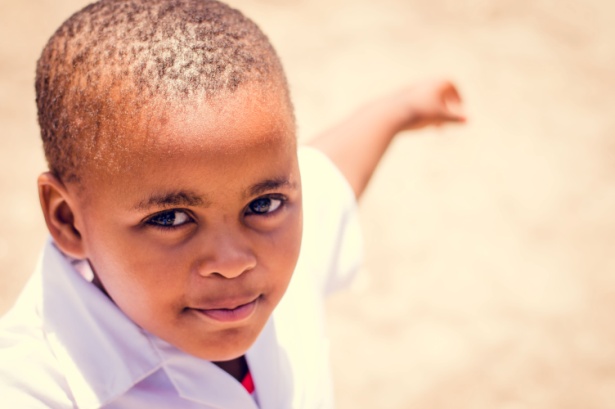 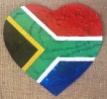 Thank you for your interest and support
Every pound makes a difference
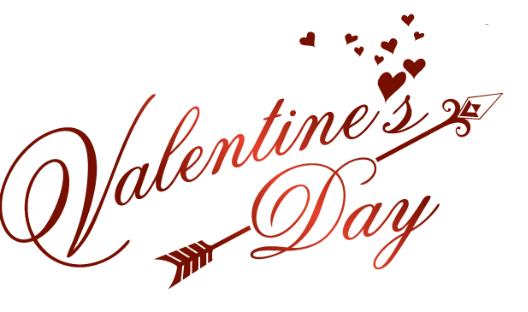 Coffee Afternoon  
       
 Friday 12 February            1.30-3 p.m.

   Woolston Sixth Form common room
Join us for 
delicious Valentine’s cakes and a hot or cold drink
Buy a gift for your Valentine or someone you love  - Fudge, Chocolates, Flowers, Love Tokens, Books and More
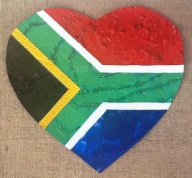 In support of the South Africa School Fund  
Bringing electricity to classrooms and warm jackets for winter